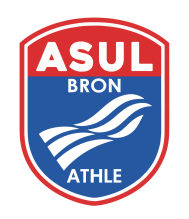 Stage Athlétisme
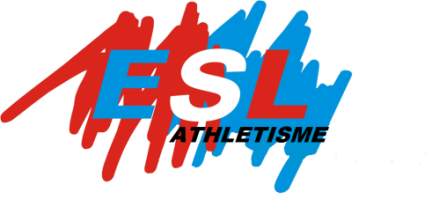 pour les catégories EVEILS ET POUSSINS
Stade Pierre Duboeuf
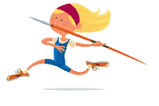 Du 7 au 11 JUILLET 2025
Du 25 au 29 AOUT 2025
Horaires
14h -16H30
JEUX TRADITIONNELS
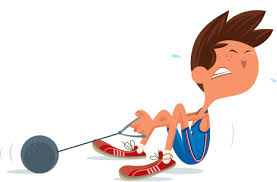 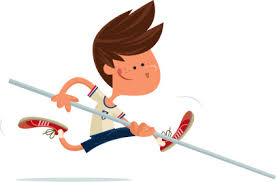 Marche
Endurance
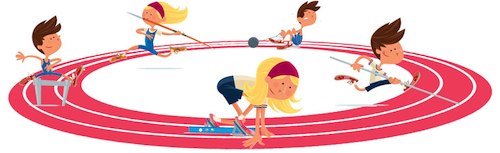 Longueur
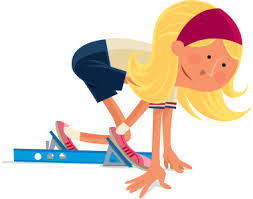 Prix :50€ la semaine TARIF LICENCIE, 60€ TARIF NON LICENCIE (Inscription possible à l’après-midi)
Vortex
Haies
Sprint
Relais
Triple bond
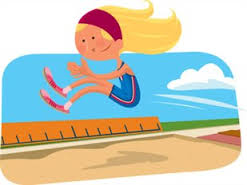 Inscriptions sur COMITI :  https://asulbronathletisme.comiti-sport.fr/ (avant la veille du jour de stage)
asulbron@gmail.com ou        07.69.71.43.97
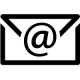 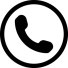